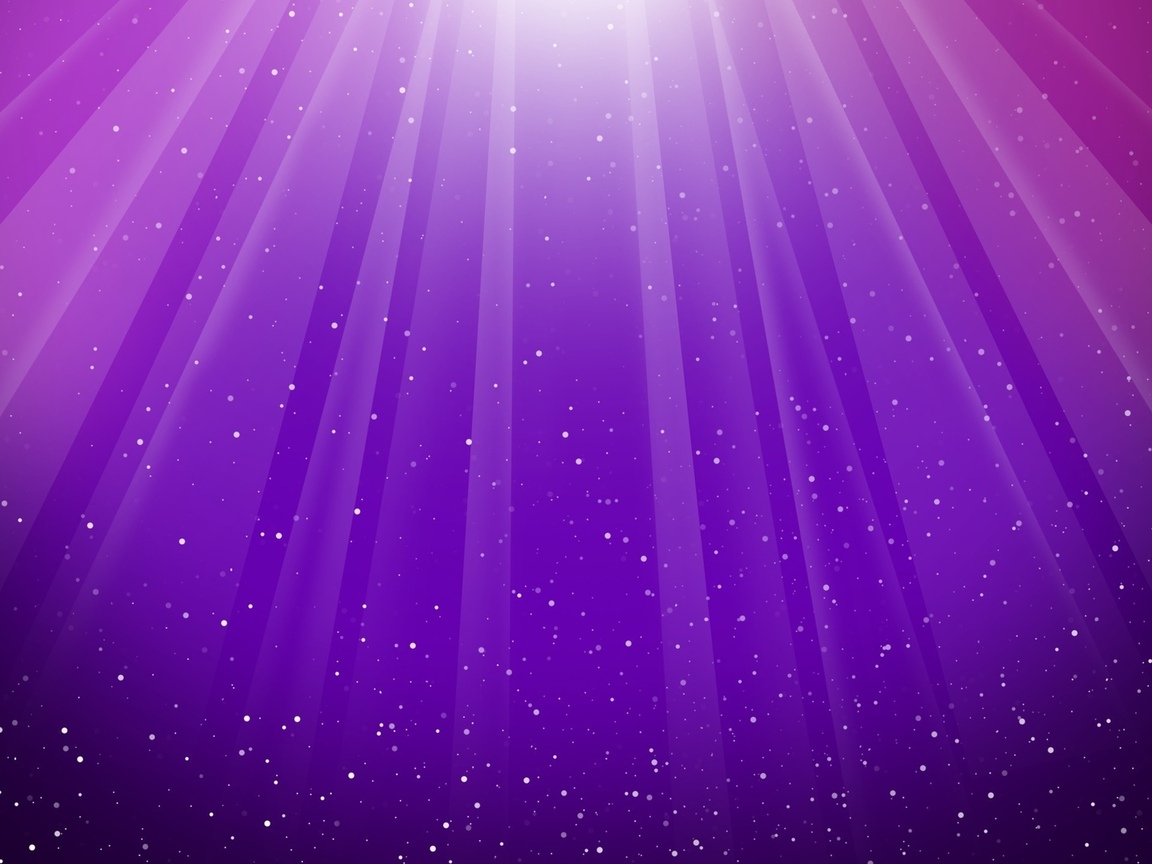 Космическая экспедиция
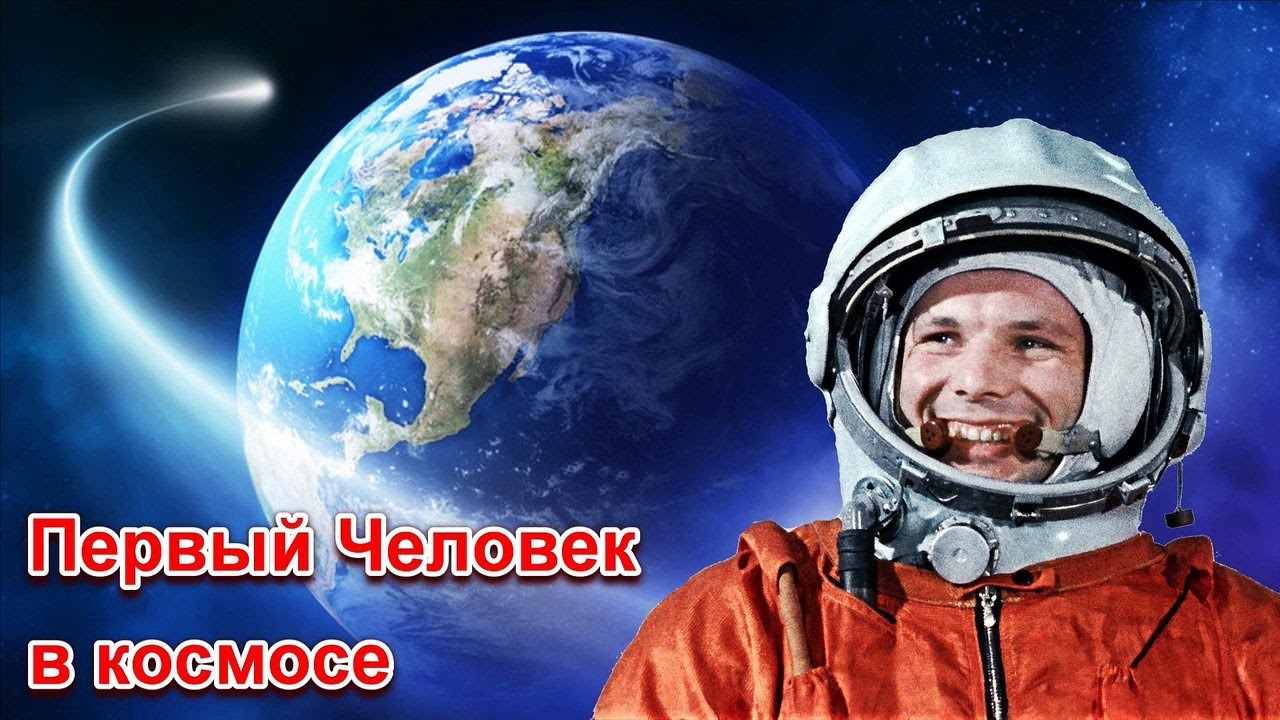 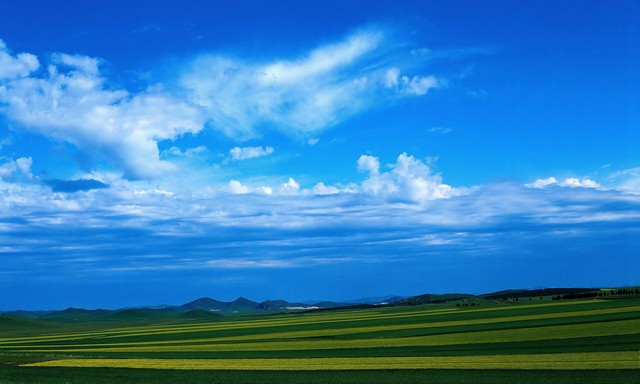 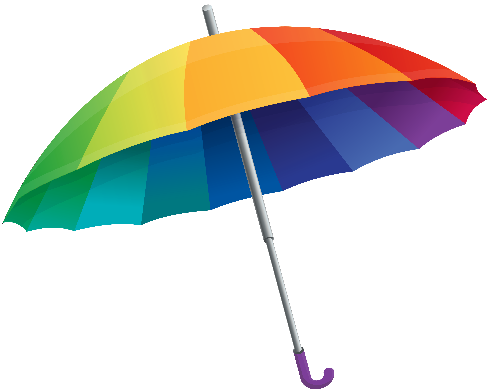 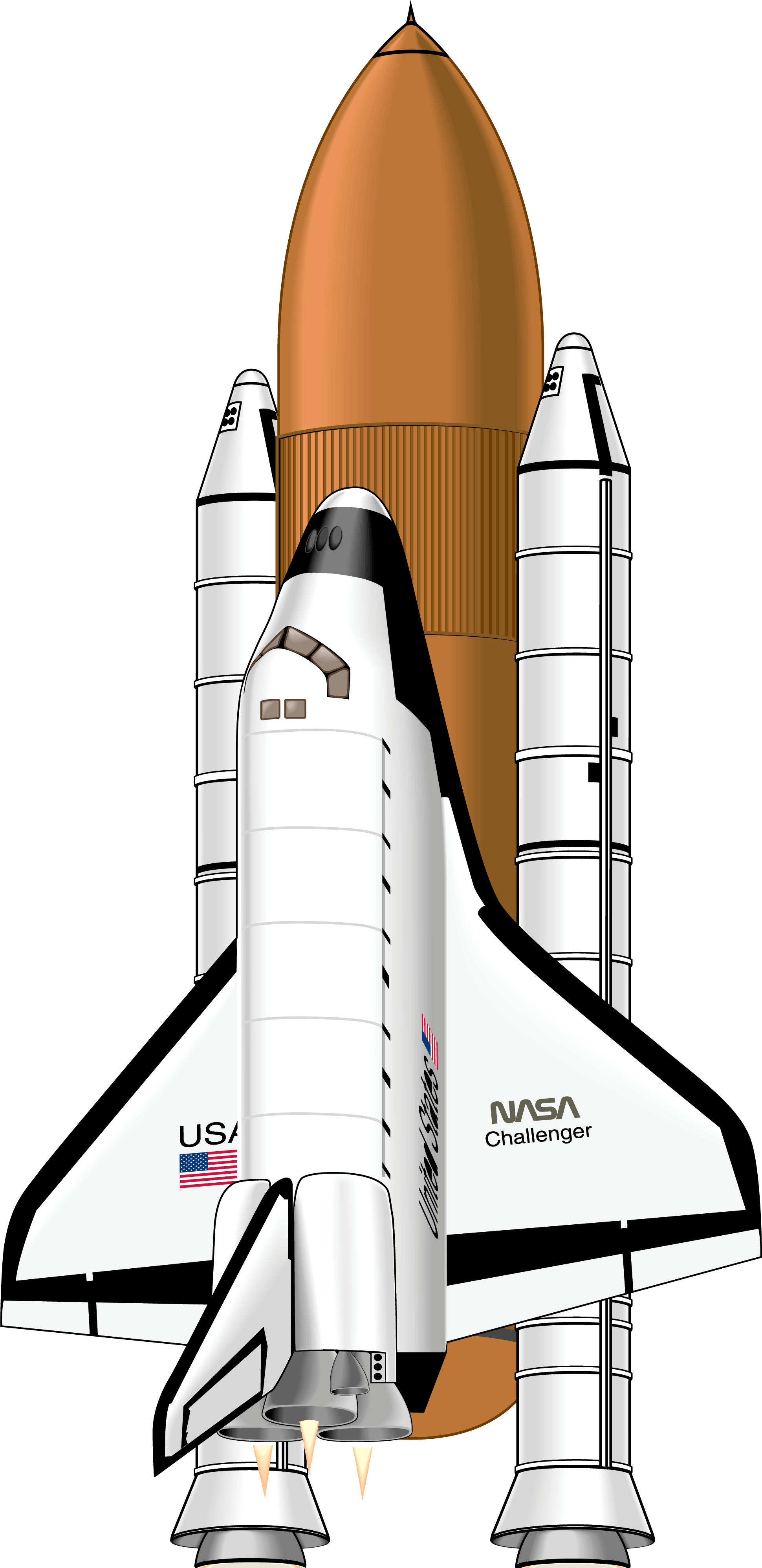 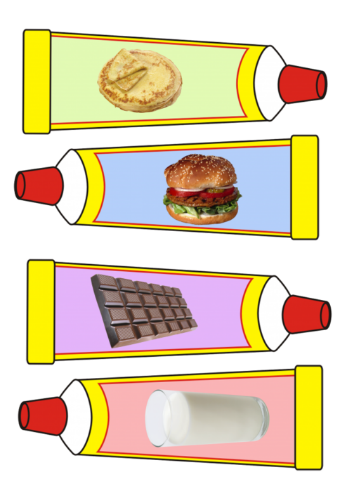 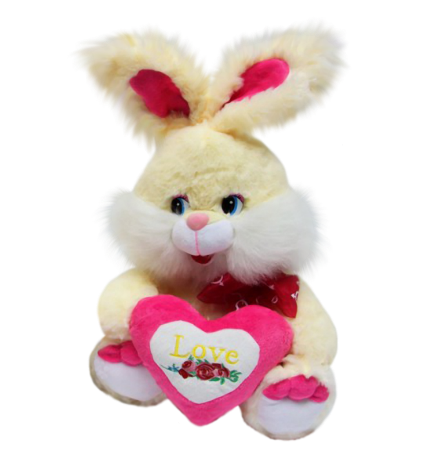 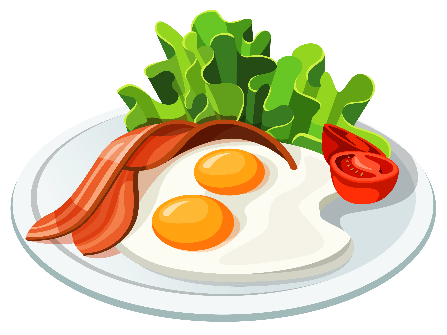 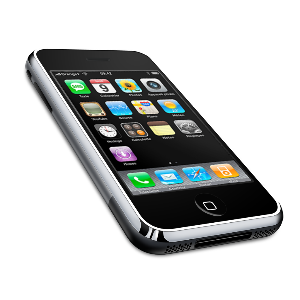 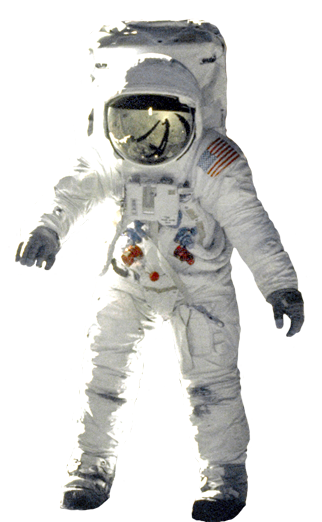 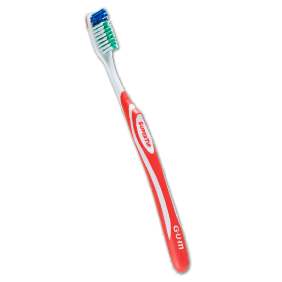 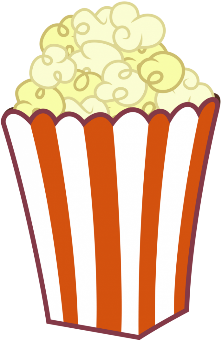 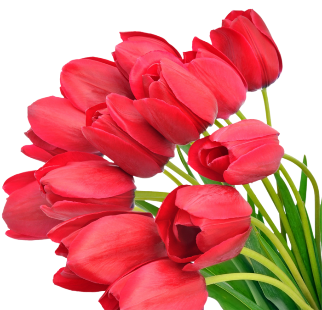 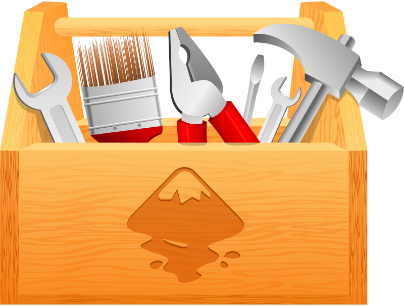 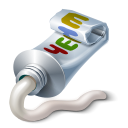 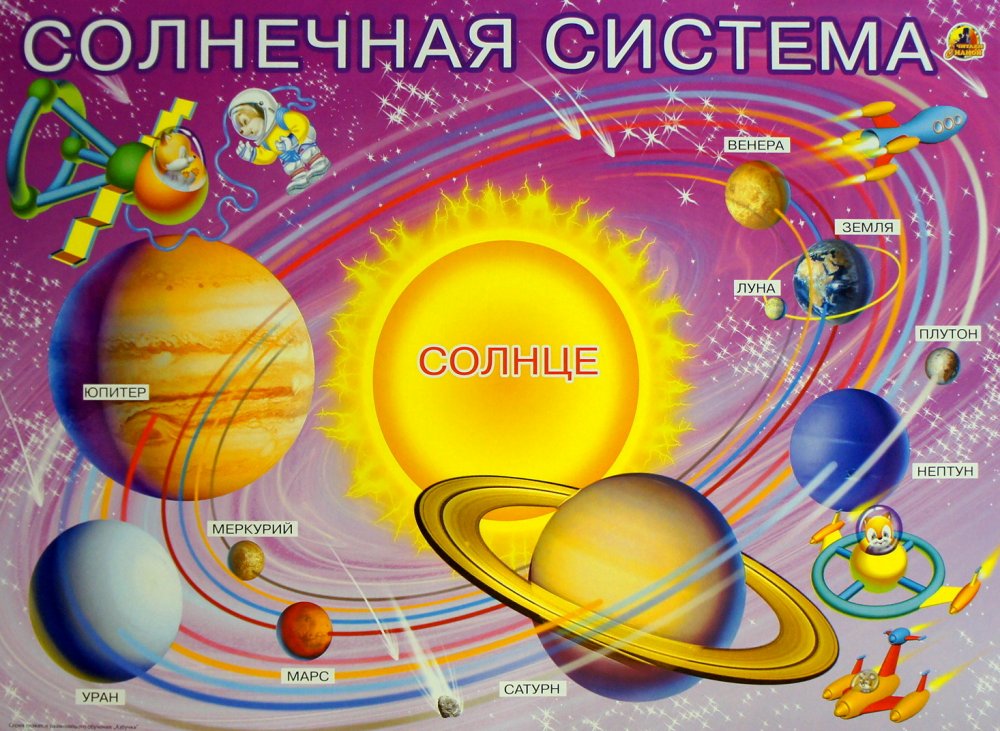 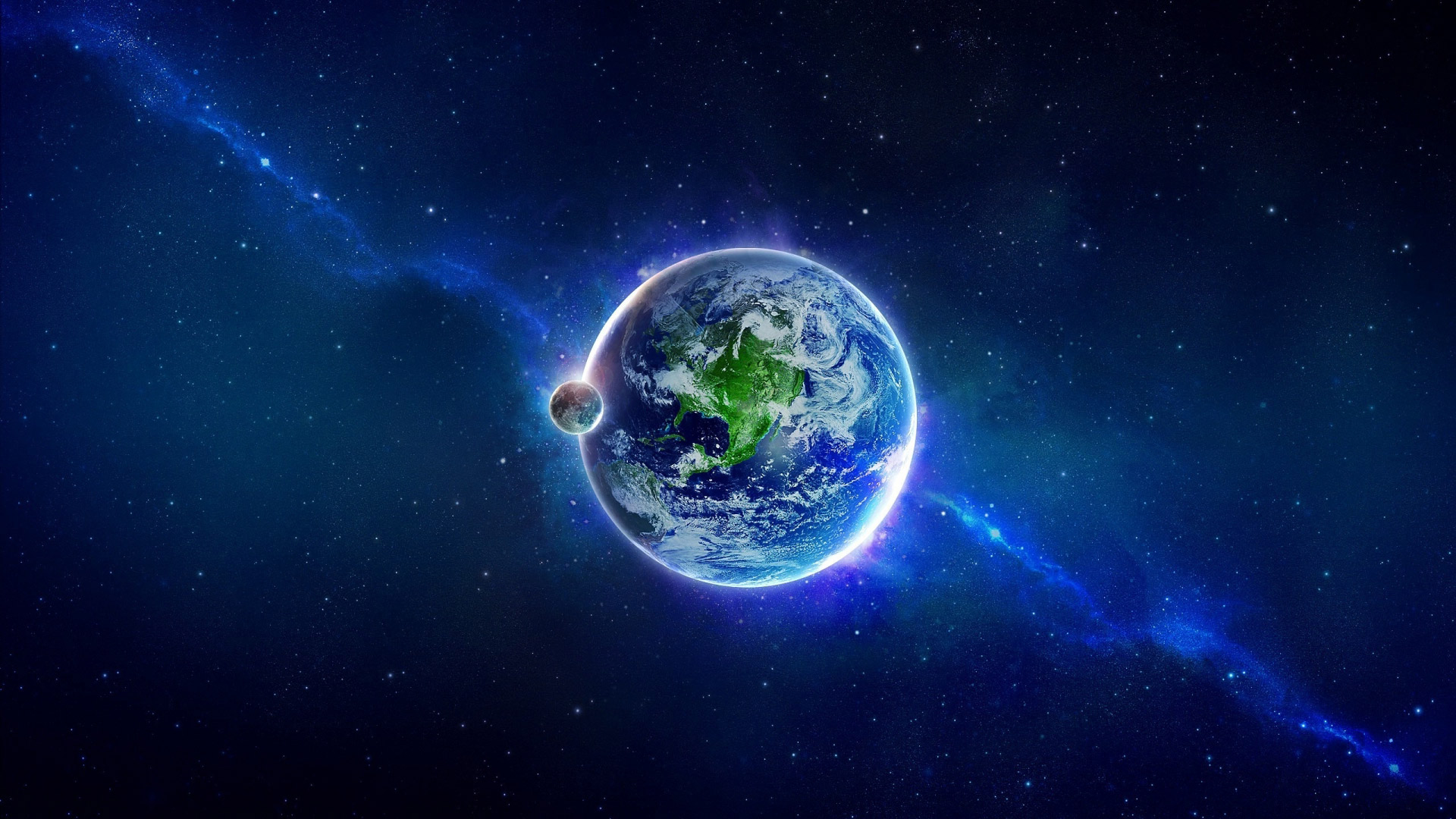 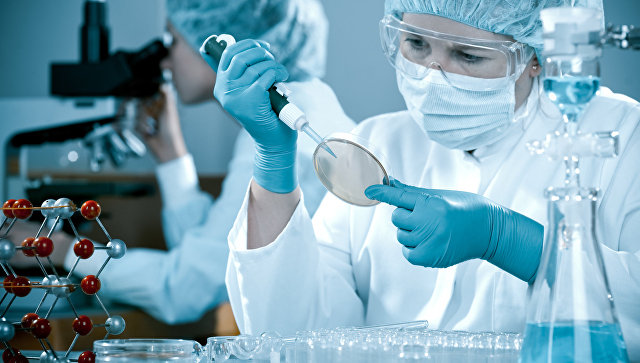 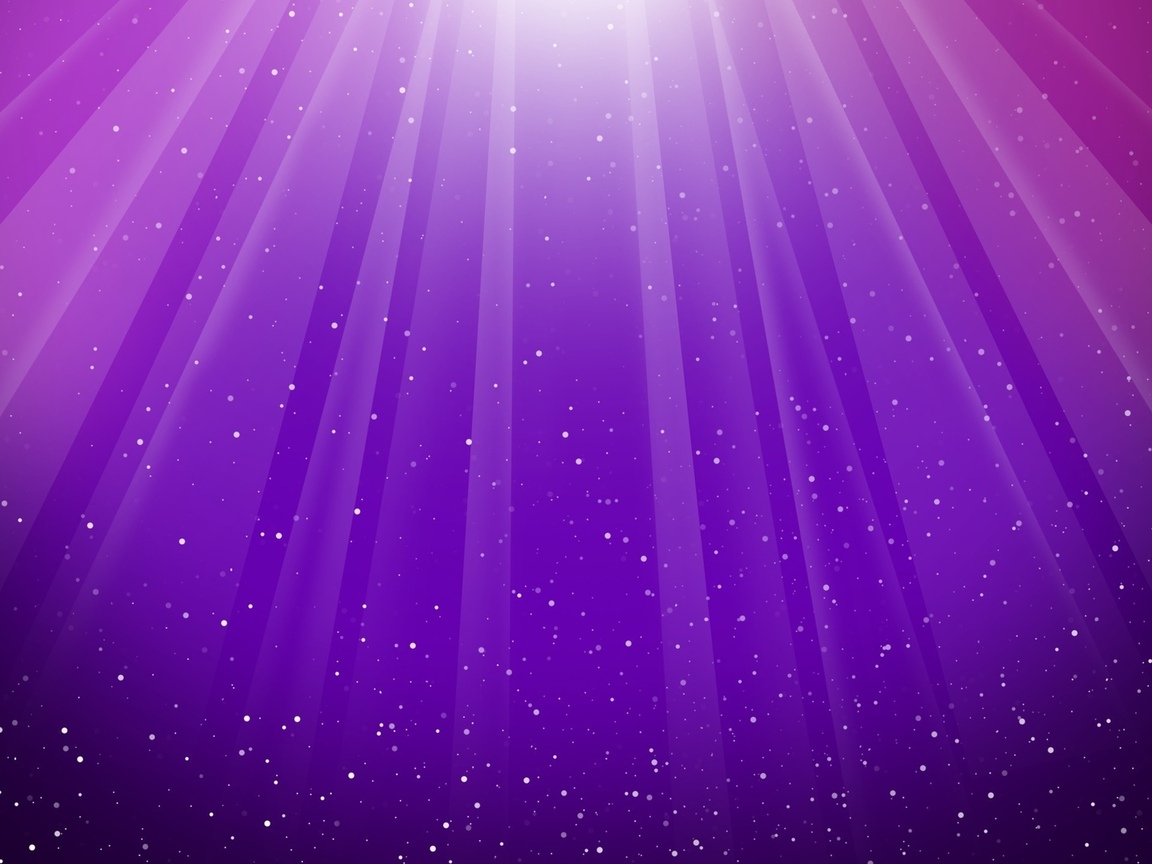 Пусть дышится всем легко,
Пусть будет всем тепло, 
Пусть каждая планета
Солнцем будет согрета…
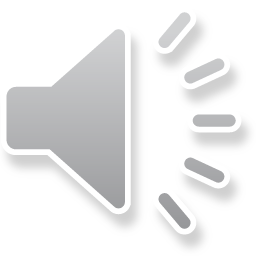